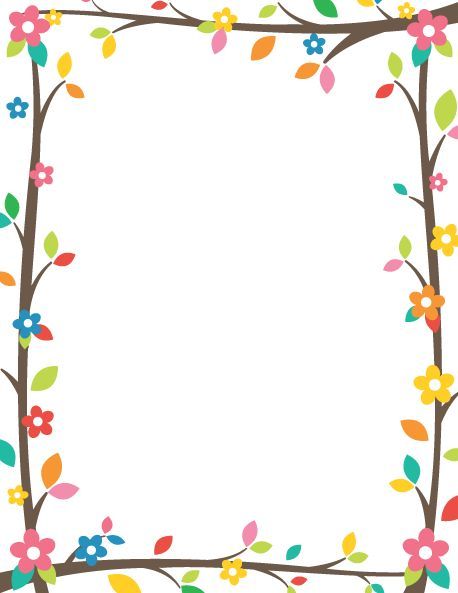 Маршрут выходного дня «Животный и растительный мир водоёма (реки)»
Рекомендуемый возраст: 4-6 лет.
Объекты: река Илия.
Оборудование: мяч, шнурок с пластиковым «комаром», мешки для сбора мусора, вода, аптечка.
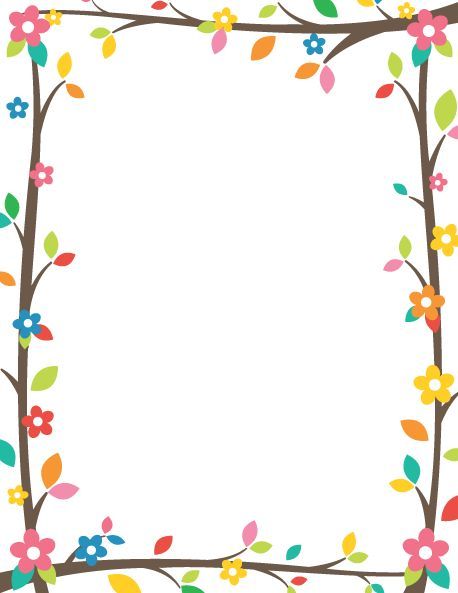 Содержание маршрута
По дороге к реке прочитайте ребенку стихотворение о реке.
Стихотворение Веры Донской «Речка» 
Речка, синяя вода!
Ты скажи, спешишь куда?
И зачем ты так спешишь,
Плещешь пеною, шумишь?
Отвечала нам река:
Я бегу издалека,
Я спешу, я тороплюсь,
В океан большой вольюсь.
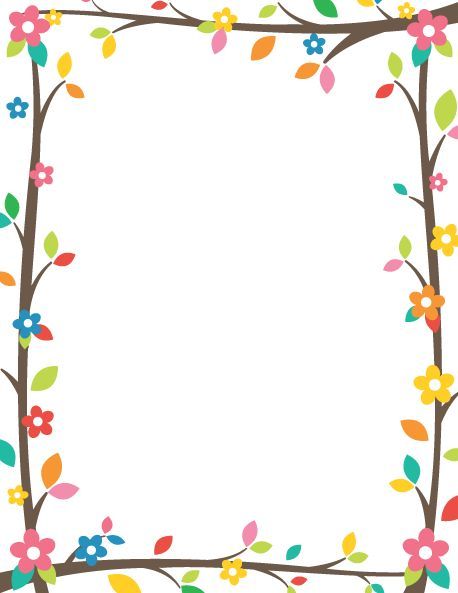 ОБЪЕКТ МОСТ

Подойдя к мосту, обратите внимание ребенка на мост. Назовите его предназначение, сконцентрируйте внимание на том, что он необходим для передвижения через реку и транспорта, и пешеходов. 
Опишите его конструкцию: есть место (проезжая часть) для движения транспорта, отдельно высокими бордюрами выделена дорожка для пешеходов, для большей безопасности движения на ней установлены ограждения. 
Вспомните основные правила поведения на дороге.
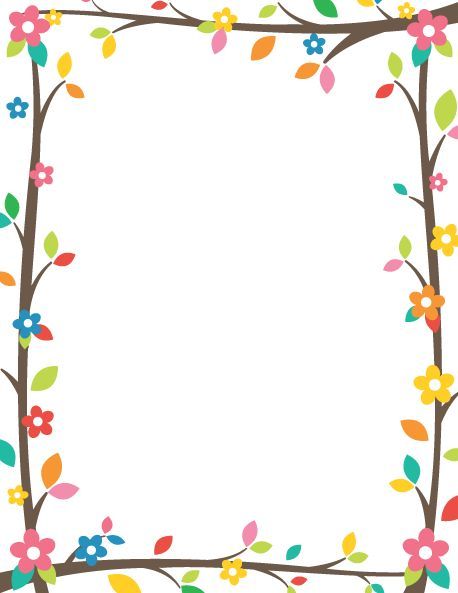 ОБЪЕКТ РЕКА
	Обратите внимание на общую картину природы (берег местами гористый, плоский, течение быстрое, местами замедляется). Спросите у ребенка, что ему нравится в наблюдаемом пейзаже, что не нравится, может, ему хотелось бы что-то изменить, улучшить, и как это отразиться на обитателях водоёма. 
Понаблюдайте с ребенком за фауной водоема. Расскажите о самых распространенных представителях (насекомых). Вспомните рыб, которые водятся в реке.  Решите с ребенком проблемную задачу: нужны ли водоему насекомые?	
Поиграйте с ребенком в подвижную игру «Поймай комара».
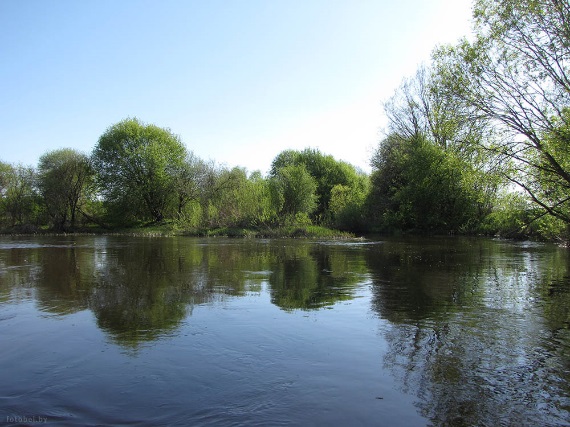 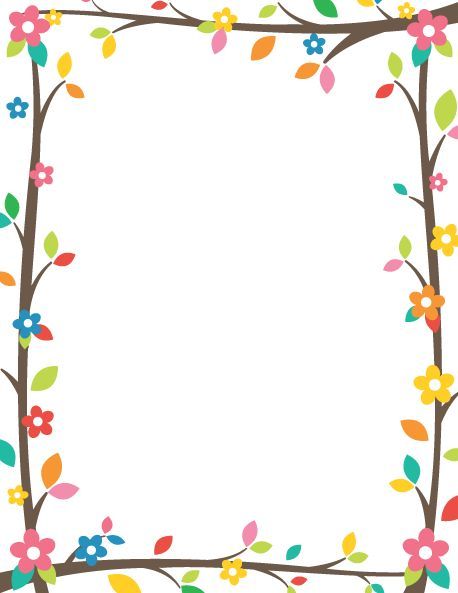 Привлеките внимание ребенка на растения реки, прочитав стихотворение Е. Серовой «Кувшинка»:
Лежит кувшинка на листке,
Как на плоту упругом.
И поплыла бы по реке
К приветливым подругам,
Да вот беда - привязан плот,
Он никуда не поплывёт.
Постарайтесь выстроить с ребенком простейшее умозаключение: почему кувшинка не плывет? 
Расскажите о некоторых представителях флоры.
Предложите ребенку поиграть в словесную игру «На что похоже?»
Предложите ребенку игровое упражнение с мячом: «летает – не летает».
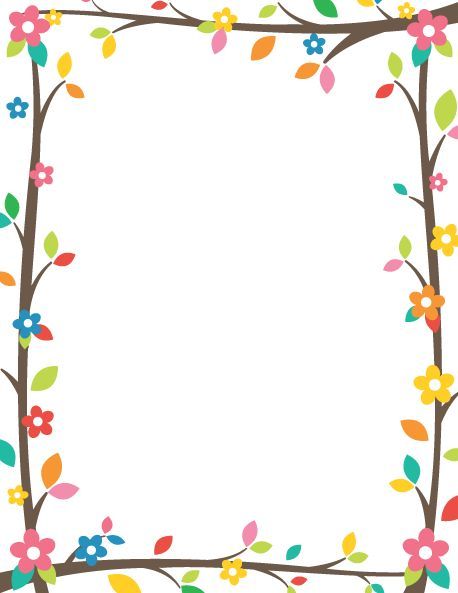 Вспомните вместе с ребенком правила поведения у водоёма, обратите внимание на необходимость сбора мусора, выполните это действие. Расскажите, что, собирая мусор, вы спасаете растения и животных водоёма, тем самым оберегая природу родного края.

Предложите ребенку собрать маленькие камушки на берегу, чтобы дома их раскрасить и сделать поделку.
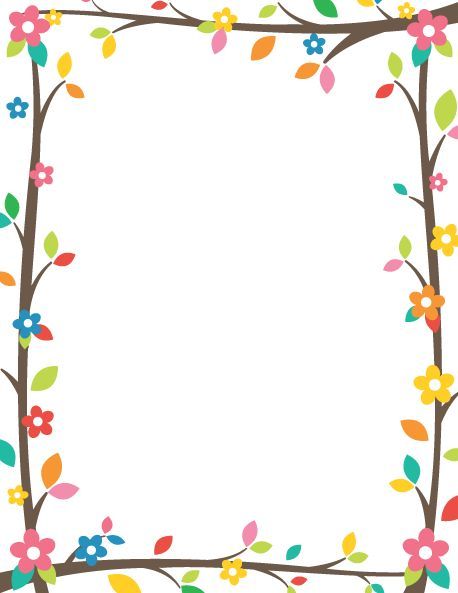 ПОСЛЕ ПРОГУЛКИ 

Предложите ребенку несколько вариантов изготовления поделок из речных камушков, выполните один из понравившихся вариантов.
Также можно предложить ребенку:
 сочинить сказку о понравившемся персонаже, например, «жил-был комарик…», 
дать новые знания о свойствах камней, вариантах их использования, 
нарисовать рисунок на экологическую тему «Река будущего» или «Река моей мечты»,
почитать художественную литературу о насекомых или растениях.
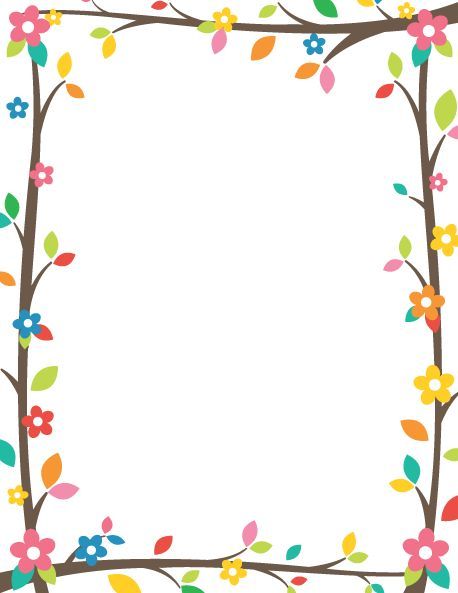 Примерный перечень художественных произведений для чтения:
•	Иван Крылов — Стрекоза и Муравей
•	Корней Чуковский — Муха-Цокотуха
•	Смелый муравей
•	Сказка про муравьёв и лягушку
•	Сказка про маленького муравья
•	Виталий Бианки: Рыбий дом.
•	Михаил Пластов: Капля в море: познавательная сказка.
•	Н. А. Рыжова: Как люди речку обидели.
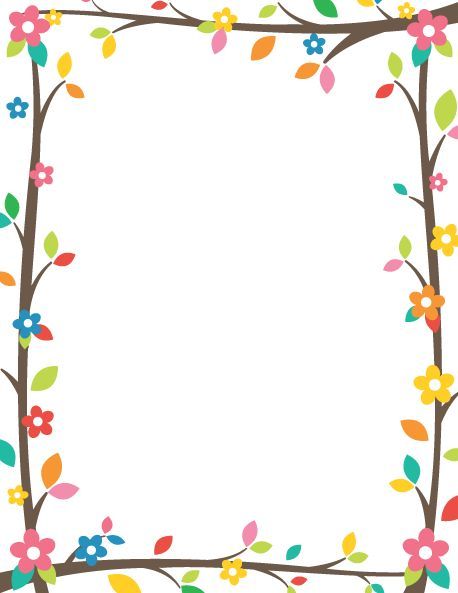 •	Пословицы и поговорки про растения:
	Растенье — земли украшенье.
	Зелёный наряд радует взгляд.
	Зелёная ограда — живая отрада.
	Дорого дерево не только плодами, но и листами.
	Сломать дерево — секунда, а вырастить — года.
	Срубили деревья — прощай птицы.
	Утро вечера мудренее, трава соломы зеленее.
	Где вода — там и верба; где верба — там и вода.
	Лучше ивовый посох, чем золотой меч.
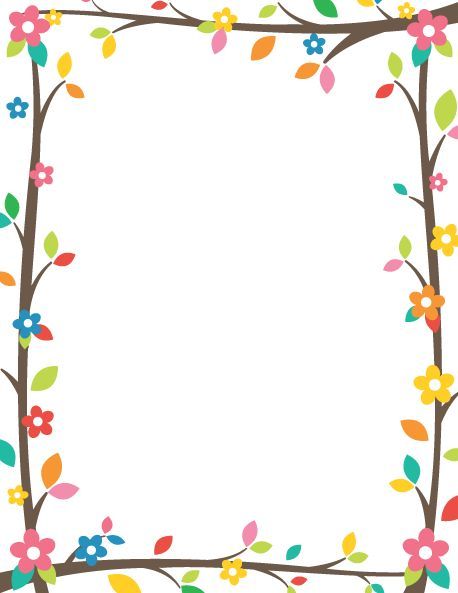 Правила поведения на реке:
	Не заходить в воду без взрослых;
	Не ловить, не брать в руки насекомых;
	Не рвать растения без надобности;
	Не оставлять после себя мусор;
	Не засорять водоём;
	Не забирать домой детенышей животных и птиц;
	Малышам нельзя находиться в воде больше 30 минут, а если вода прохладная – 5-7 минут;
	Категорически запрещается играть на воде игры, во время которых нужно топить других;
	В жаркие солнечные дни нужно купаться в головных уборах;
	После купания нужно хорошенько вытереться полотенцем и промокнуть уши.
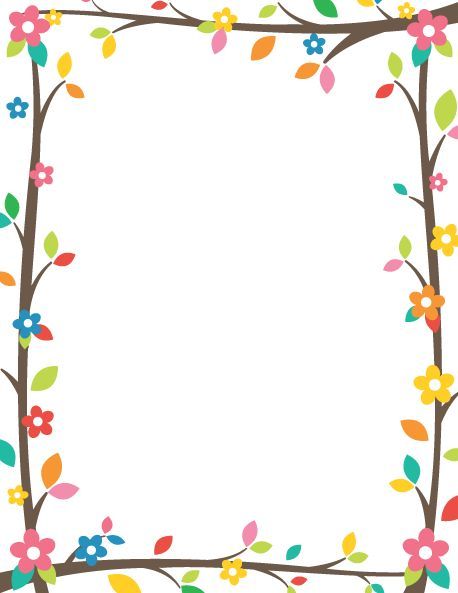 Факты о реке Илия

Река Илия, по одной из версий, получила свое название от деревни Илья, покровителем которой является святой пророк Илья, в честь него назван и православный храм в деревне. Длина реки 62 км. Свой путь река начинает с болотистых лесов, потом протекает рядом с населенными пунктами, самый крупный из которых агрогородок Илья. Завершается ее путь впадением в Вилейское водохранилище. Что водится: щука, окунь, плотва, лещ, линь, карась, уклейка, густера, налим.
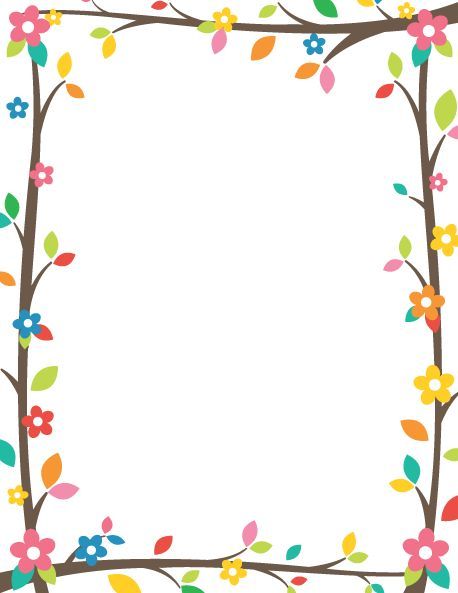 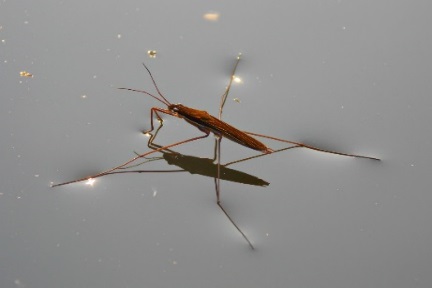 Жуки-водомерки с легкостью передвигаются по воде и не тонут, они могут часами скользить по водяной поверхности, охотясь на мелких насекомых, мальков, мух и даже комаров.

Стрекозы знамениты не только своей скоростью, но универсальной техникой пилотажа. Благодаря обтекаемым формам и возможности использования каждого из четырех крыльев в отдельности они могут молниеносно менять не только скорость, но и направление полета. С английского стрекоза переводится как «летающий дракон».
Комары играют важную роль в экосистеме, по причине чего их истребление может привести к печальным последствиям. К счастью, многие другие существа сокращают комариную популяцию до терпимых пределов — ими питаются, например, лягушки и мелкие птички. Личинки комаров растут в верхних слоях воды. Последние исследования показали, что комары чаще садятся на тех людей, которые недавно ели бананы.
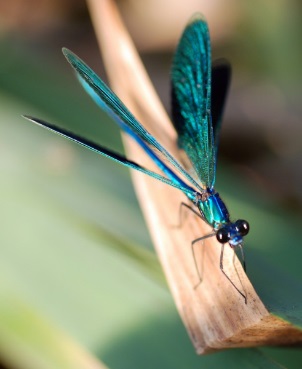 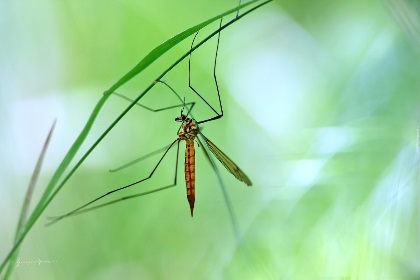 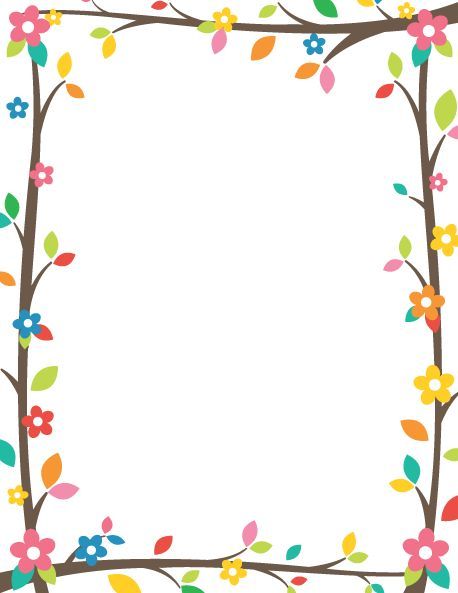 Игра «Поймай комара».
Ребенок (лягушонок) садится на корточки, взрослый берет в руки прутик (длиной 1—1,5 м) с привязанным на шнуре (длиной 0,5 м) клеенчатым или пластиковым комаром. Начинает вращать комара, а ребенок его ловит.
Для зачина взрослый может прочитать отрывок из стихотворения Б.Заходера:                     
Поют лягушки хором.
Какой прекрасный хор!
Вот есть же хор, в котором
Не нужен дирижер!
- Эй, лягушки! Не зевайте –
Комара скорей поймайте!
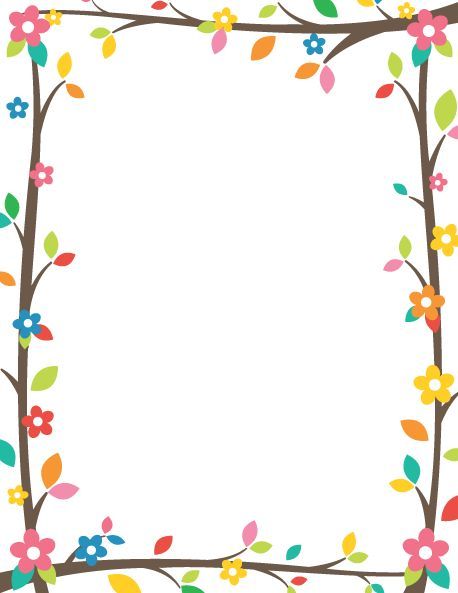 Кувшинки примечательны тем, что их листья всегда плавают по поверхности воды, как и, собственно, их цветки. Белая кувшинка занесена в Красную Книгу. Кувшинки предпочитают расти там, где течение не слишком мощное. Тем не менее, они встречаются в большинстве рек.
Аир– это ценное лекарственное сырье, которое используется для профилактики и лечения простуды, как эффективное средство от икоты и чесотки, а отваром из корня девушки моют голову, чтобы волосы были здоровыми, крепкими и хорошо росли.
Рогоз. С лечебной целью заготавливают листья и корневища. Листья собирают летом, а корневища - поздней осенью. Измельченные свежие листья - старинное народное средство для заживления ран и остановки наружных кровотечений.
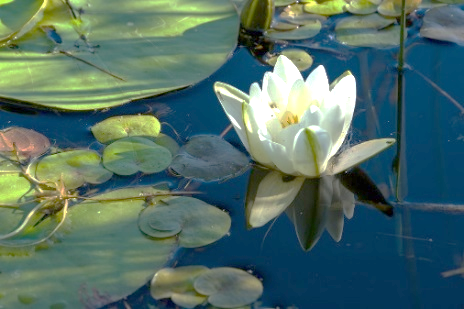 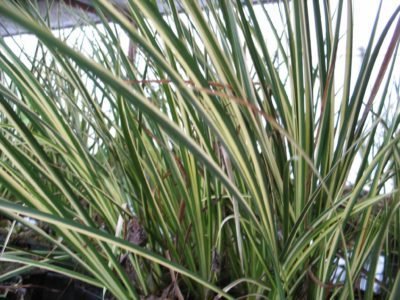 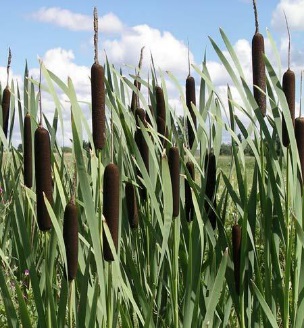 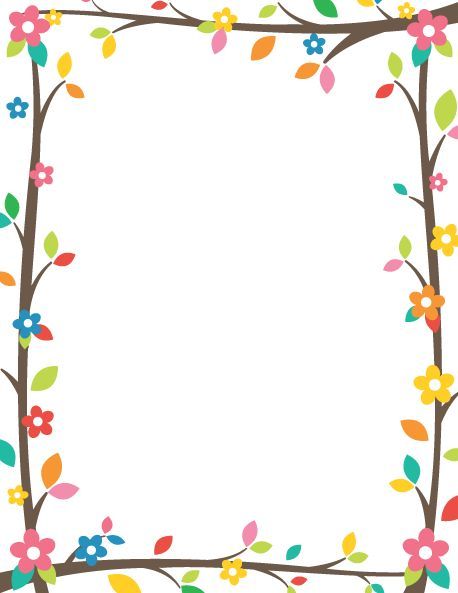 Словесная игра «На что похоже?»
Ребенку предлагается подумать и сказать, на что похож лист рогоза. (на дорогу, на иглу, на меч и т.д.)
Ива – дерево-лекарь. Если в походе заболела голова, а лекарства нет, смело можно заваривать кору ивы. Одни виды ивы используют в ландшафтном дизайне, всем известная плакучая ива, другие в промышленности: корм скоту, стройматериал, третьи в медицине. Интересно, что ива – это не только дерево, но и куст.
Простейший опыт по определению быстроты течения реки. Взрослый кладет на воду цветок и вместе с ребенком начинает движение за ним по берегу. Как быстро мы за ним движемся: спокойным шагом, быстрым шагом или бегом? В зависимости от ответа ребенка определится быстрота течения.
Игровое упражнение с мячом: «Летает – не летает». 
Взрослый называет растения или насекомых, обитающих у воды, и бросает мяч в руки ребенку, ребенок, отвечая на вопрос, бросает мяч обратно.
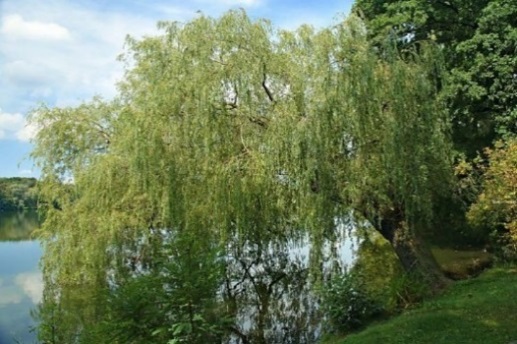 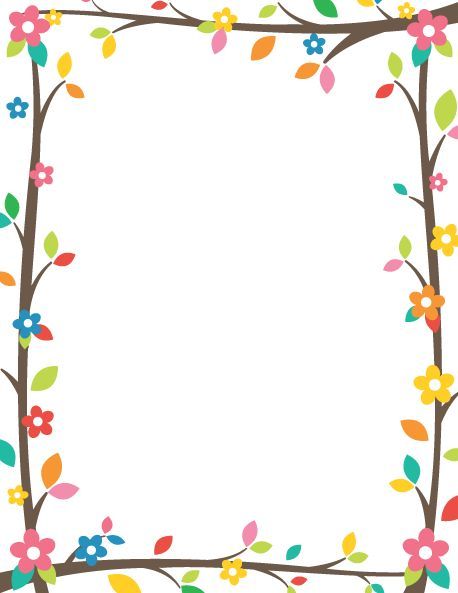 Спасибо за внимание!